Формирование здоровьесберегающего пространствав группах раннего возраста.
«Забота о здоровье – это важнейший труд воспитателя. От жизнерадостности, бодрости детей зависит их духовная жизнь, мировоззрение, умственное развитие, прочность знаний, вера в свои силы»                                                    В.А. Сухомлинский.
Особое значение в деятельности воспитателя, по созданию здоровьесберегающего образовательного пространства в группе раннего возраста, придается:
Созданию эмоционально благоприятной атмосферы в группе с опорой на малые фольклорные формы;
Укреплению связей с семьей, ориентированности родителей на конструктивные, партнерские взаимоотношения с воспитателями.
Здоровьесберегающее образовательное пространство          рассматривается как комплекс системных мер:
привитие культурно-гигиенических навыков
НАПРАВЛЕНИЯ
спортивное направление
работа с родителями
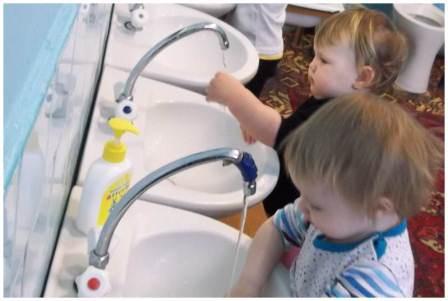 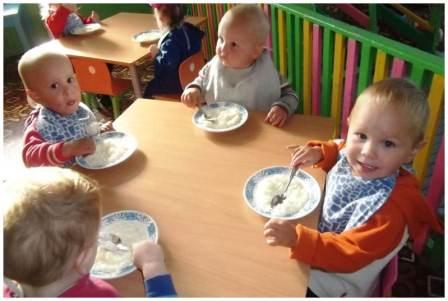 Умывание
Прием пищи
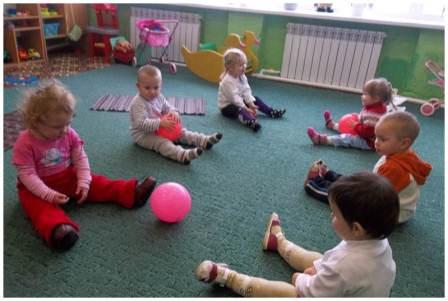 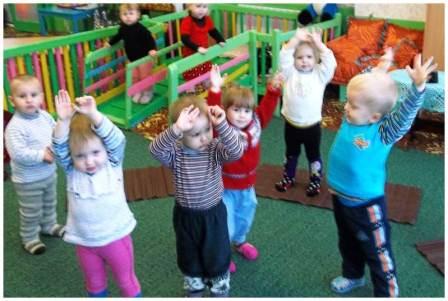 Утренняя гимнастика
Игра с мячом
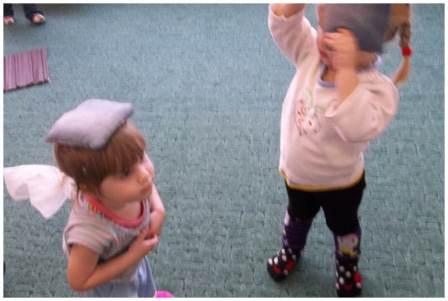 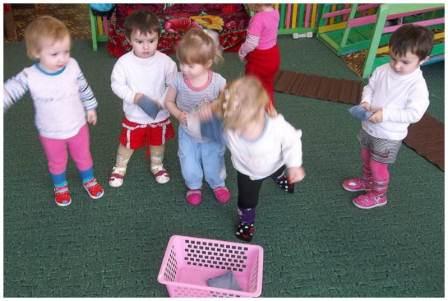 Игры с мешочком с песком
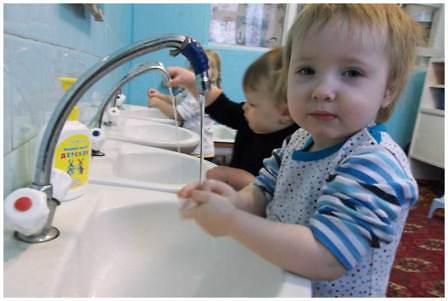 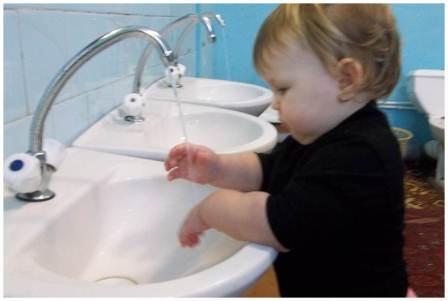 Закаливание.
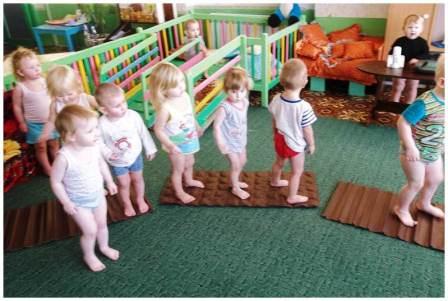 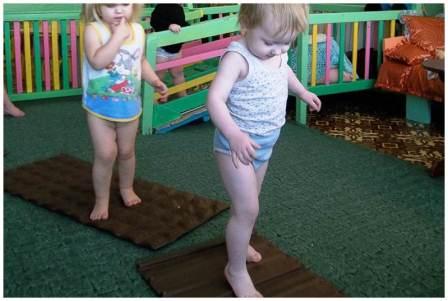 Закаливание.
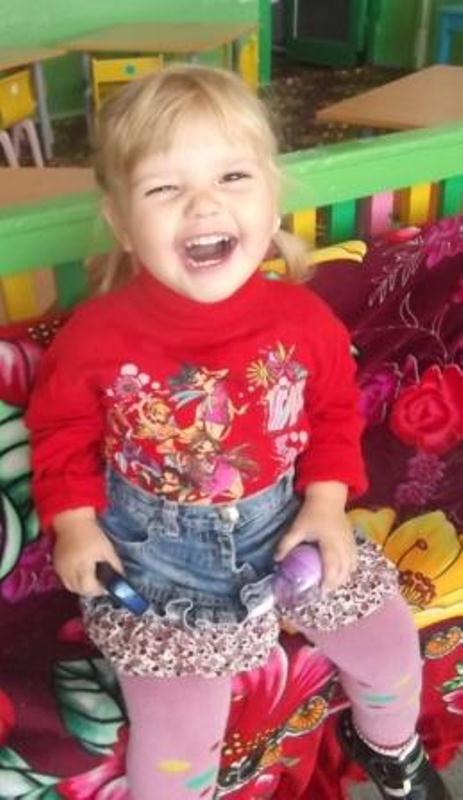 Рациональное использование и гармоничное сочетание здоровьесберегающих технологий и организации здоровьесберегающего пространства в работе с детьми раннего возраста способствует уменьшению заболеваемости дошкольников.
Спасибо за внимание!